Using pronouns and nouns to avoid repetition
What is a pronoun?
A pronoun is a word we use to take the place of a noun in a sentence to avoid too much repetition!
How can we avoid repetition?
Repetition is when something that is said or written is used over and over again, for example:

Gary ate supper when Gary got home. Gary enjoyed the food.
How can we avoid repetition?
Repetition is when something that is said or written is used over and over again, for example:

Gary ate supper when Gary got home. Gary enjoyed the food.

After its first use, instead of repeating 'Gary', we could replace further uses with pronouns to avoid repetition, such as:

Gary ate supper when he got home. He enjoyed the food.
What are some pronouns we can think of?
Have a think!
What are some pronouns we can think of?
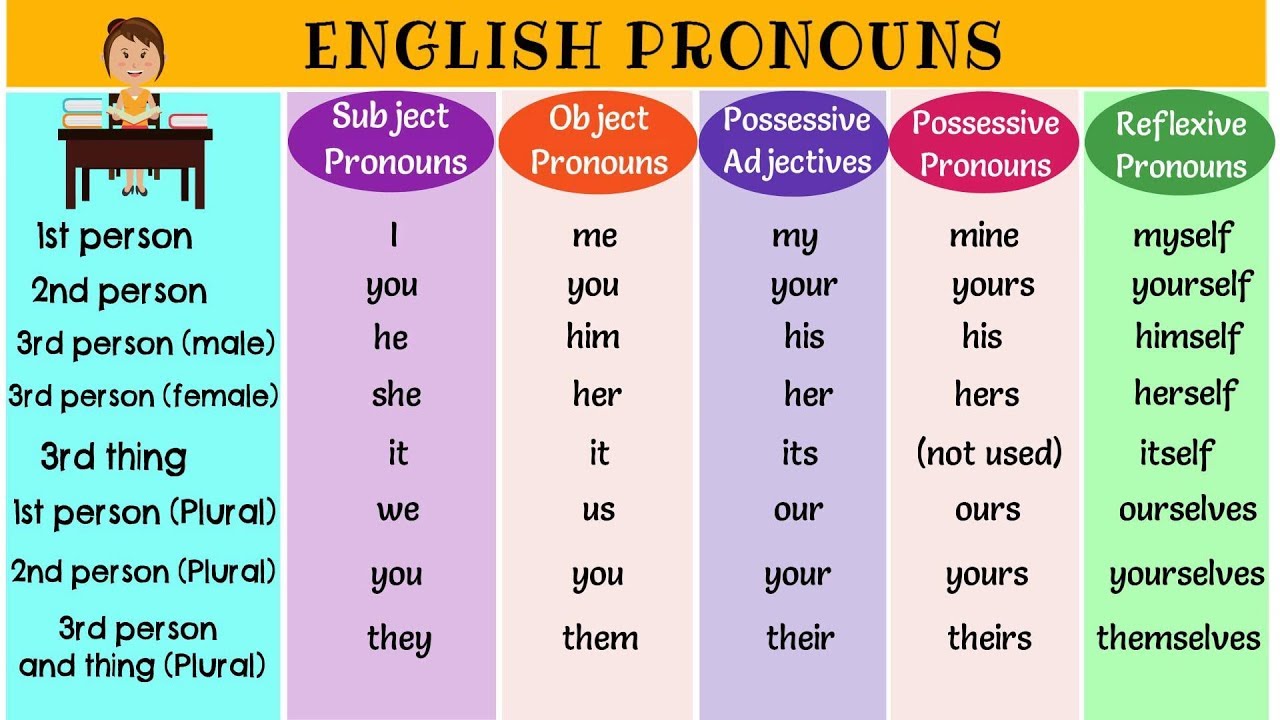 These sentences are very repetitive. How can we improve them?
Miss Turton is going to the beach with Doug. Miss Turton wants to build a sandcastle. Then, Miss Turton wants to have an ice cream.

The children are very excited for their first day of school. The children look forward to seeing their friends and learning new things.

Dan is having a party at his house. Dan will cook a delicious meal for the guests. Dan is an excellent cook.